Project: IEEE P802.15 Working Group for Wireless Personal Area Networks (WPANs)

Submission Title: Analysis of synchronization under PAC situation
Date Submitted: March 18th, 2013
Source: Jinyoung Chun , Suhwook Kim, HanGyu Cho (LG Electronics)
Address: LG R&D Complex 533, Hogye-1dong, Dongan-gu, Anyang-shi, Kyungki-do, Korea
Voice: +82-31-450-1918, FAX: +82-31-450-4049, E-Mail: jiny.chun@lge.com

Re: For discussion about synchronization under PAC situation
Abstract: Analysis of synchronization under PAC situation
Purpose: Discussion for PFD
Notice:	This document has been prepared to assist the IEEE P802.15.  It is offered as a basis for discussion and is not binding on the contributing individual(s) or organization(s). The material in this document is subject to change in form and content after further study. The contributor(s) reserve(s) the right to add, amend or withdraw material contained herein.
Release: The contributor acknowledges and accepts that this contribution becomes the property of IEEE and may be made publicly available by P802.15.
Contents
Basic features in PAC

Analysis of PAC features
Unlicensed bands
Peer to peer communications 
Infrastructure-less communications
Fully distributed communications

Synchronization under the PAC features
Synchronization vs. no synchronization
Group synchronization vs. global synchronization
Slot-level synchronization vs. Symbol-level synchronization

Conclusion
Basic features in PAC
PAC in PAR
Optimized for peer to peer and infrastructure-less communications with fully distributed coordination

Operation frequencies in TGD
All PDs shall operate in selected globally available unlicensed/licensed bands, below 11 GHz. There are 4 candidate bands;
Unlicensed Sub 1 GHz band
Unlicensed 2.4 GHz, 5 GHz ISM band
Unlicensed 6 ~ 10 GHz UWB band
Licensed bands
 In this slide, we focus on unlicensed 2.4GHz, 5GHz ISM bands.
Analysis of PAC features
Unlicensed bands
It’s free to use the channels so long as systems comply with the regulation rule.
The system to use the bands shall operate to contention-based and ‘Listen before transmission’. PAC also must follow it.
The bands are vulnerable to interference . Moreover, in recent years uses of these bands are the fastest-growing. So PAC must have solution of interference avoidance/reduction.
The bands consist of many channels. So PAC must operate in multi- channel environment.
e.g. 5GH channel configuration in US (refer to IEEE802.11ac)
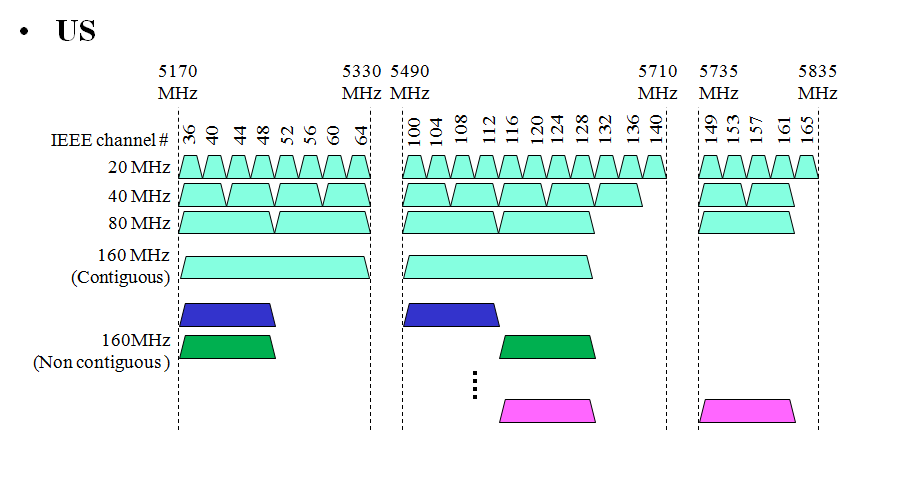 Analysis of PAC features (Cont’d)
Peer to peer communications 
PAC supports multiple 1:1 and 1:n peer-to-peer communications. That is, a PD can connect to multiple groups.
Infrastructure-less communications
There is no control tower/scheduler over whole PDs. That is, it’s difficult to do the globally optimized operation such as global synchronization, efficient frequency resource allocation, etc.
Fully distributed communications
There is no a permanent group owner for group communication. Maybe each PD can consider each different group. Or PDs can transmit/receive the negotiation signals to make common group.
Synchronization
Synchronization vs. no synchronization
At first it has to be decided which PAC supports synchronization or not. Because it affects the frame configuration, resource allocation, etc.
Comparison
Sync signaling overhead
PD shall transmits  the sync signal for synchronization. And PD may transmits/receives the signaling for information of synchronization, e.g. time information . It wastes radio resource.
Resource efficiency & power consumption
In synchronized system, resource can be divided by usage. E.g. discovery slot, communication slot. Then PD can access the region only when it’s needed and PD can save the power.
When PD tries to discover in other channel, the PD can go to the channel and discover other PDs without discovery loss in the current channel if discovery slots are well-managed among the channels.
Synchronization (Cont’d)
Group synchronization vs. global synchronization
Global synchronization
Whole PDs are synchronized each other. They has the same time reference.
Group synchronization
PDs which try discovery or communication, are synchronized each other.
Comparison
PAC doesn’t have any control tower because of infrastructure-less peer-to-peer communication. So it’s difficult to make the global synchronization.
Synchronization (Cont’d)
Slot-level synchronization vs. symbol-level synchronization
Symbol-level synchronization 
Symbol-level synchronization that the signal’s arrival times are same of PDs in a group by compensating tx/rx delay. 
Slot-level synchronization
To make time period by usage, e.g, discovery slot, communication slot. PDs transmit/receive signals by the usage with contention-based manner in the period.
Comparison
Signaling overhead
Symbol-level sync needs more signaling/calculation overhead for sync. 
If PD has multiple connections in multiple channels, the overhead is multiple times of the number of channels.
Synchronization (Cont’d)
Comparison (Cont’d)
Signaling overhead (Cont’d)
When PD has multi connections in the multi channels, the PD has to announce the information about the channel moving to connected PDs or PDs, which try discovery, for avoiding connection/discovery signal loss in the current channel. For example, the information is when the PD is moving, when the PD is coming back, etc. The signaling overhead of symbol-level sync is  larger than of slot-levle sync.
Resource efficiency
Resource efficiency can be more obtained in symbol-level synchronization.
But, PD shall operate to contention-based manner in unlicensed band even if PDs are synchronized. So we can’t guarantee that PAC signal is received correctly. So it’s not sure that symbol-level sync is more useful in licensed band.
Conclusions
This proposal analyzes synchronization issues in unlicensed band.
We proposed that PAC should provide
Synchronization for resource efficiency & power saving.
Group synchronization without infrastructure.
Slot-level synchronization in contention-based channel  with the consideration on system overhead.